Dylan Thomas
Gwers 3 – Cymeriadau ‘Dan y Wenallt’
Dan y Wenallt
Yn y wers hon rydym yn mynd i ddysgu am gymeriadau ‘Dan y Wenallt’.

Rydym yn mynd i greu ein cymeriadau ein hunain.
Dan y Wenallt
‘Dan y Wenallt’ yw gwaith enwocaf Dylan Thomas.

Disgrifiodd y gwaith fel cerdd ddramatig.

Darlledwyd hi ar y radio fel drama.

Mae’n disgrifio diwrnod mewn pentref yng Nghymru yn y ganrif ddiwethaf.
Dan y Wenallt
Mae nifer o gymeriadau doniol yn ‘Dan y Wenallt’. 

Mae Dylan Thomas wedi rhoi enwau iddynt sydd yn cyd-fynd â’u cymeriadau.

Dewch i edrych ar rai ohonynt.
Dai Di-ddim
Pysgotwr diog yw Dai Di-Ddim 

Fin nos, mae’n breuddwydio am ddim byd!
Syr Wili Watsh
Mae gan Syr Wili Watsh chwe deg chwech o glociau yn ei gegin.

Mae un cloc ar gyfer pob blwyddyn o’i oed.

Fin nos, mae’n breuddwydio am y clociau yn ei gegin.
Organ Morgan
Organ Morgan yw organydd y capel.

Fin nos, mae’n breuddwydio am bobl y pentref yn canu.
Cymeriad
Dewch i ni greu ein cymeriad ein hunain!

Dewiswch lun o rywun o gylchgrawn neu o’r rhyngrwyd.
Cymeriad – Holwch gwestiynau
Edrychwch ar y cymeriad gyda phartner
Holwch, e.e. 
Pa mor hen yw’r cymeriad?
Ble mae’n byw?
Beth yw ei waith e? / Beth yw ei gwaith hi?
Beth yw ei diddordebau e? / Beth yw ei diddordebau hi?
Beth mae’n ei gasáu?
Oes ganddo/ganddi dalent arbennig?
Oes cyfrinach ganddo/ganddi?
Oes ofn rhywbeth arno/arni?
Beth mae eisiau’n fwy na dim?

Fyddwch chi ddim yn gwybod yr atebion – bydd rhaid eu creu nhw!
Cymeriad – Sut mae’n edrych?
Meddyliwch am ansoddeiriau i ddisgrifio eich cymeriad.

Sut byddech chi’n disgrifio
ei g/olwg?
ei g/wisg ?
ei g/wallt?
Cymeriad – Sut mae’n teimlo?
Sut mae eich cymeriad yn teimlo, tybed?
Pam mae’n teimlo fel hyn?

Eto – bydd rhaid i chi greu’r atebion!
Dyma enghraifft
Dyma Eiry Matthews. Mae hi’n athrawes sydd yn gweithio yn Aberystwyth. Mae ganddi wallt hir brown, llygaid glas a mae hi’n berson ffit iawn.  Mae hi’n hoffi mynd i’r traeth ac wrth ei bodd yn nofio yn y môr. Mae hi’n hoffi bwyta’n iach a dyw hi ddim yn hoffi sglodion o gwbl.. 

Mae hi’n hapus iawn nawr achos mae hi wedi gweld ei mab Dafydd. Roedd e wedi bod ar goll achos ei fod wedi crwydro ffwrdd wrth chwilio am grancod.
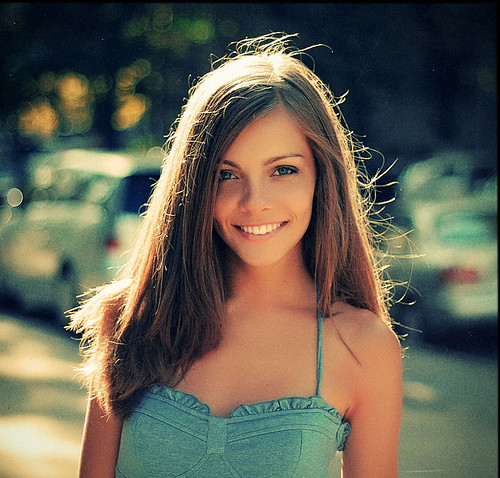 Cymeriad – Ysgrifennu disgrifiad
Gan ddefnyddio’r atebion rydych wedi eu trafod, ysgrifennwch ddisgrifiad o’ch cymeriad. 

Cofiwch ddefnyddio atalnodi cywir wrth ysgrifennu.